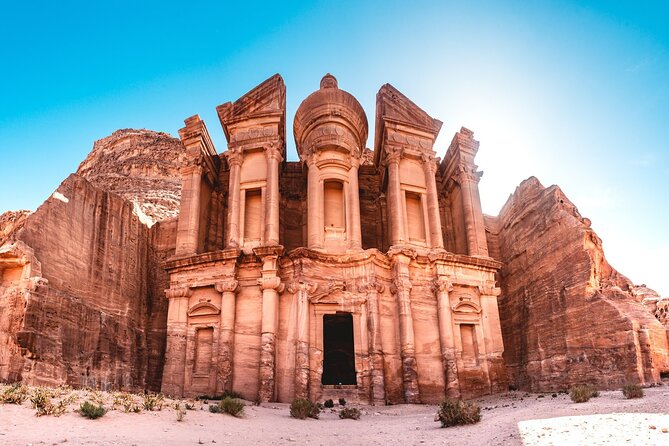 AL-KHAZNEH
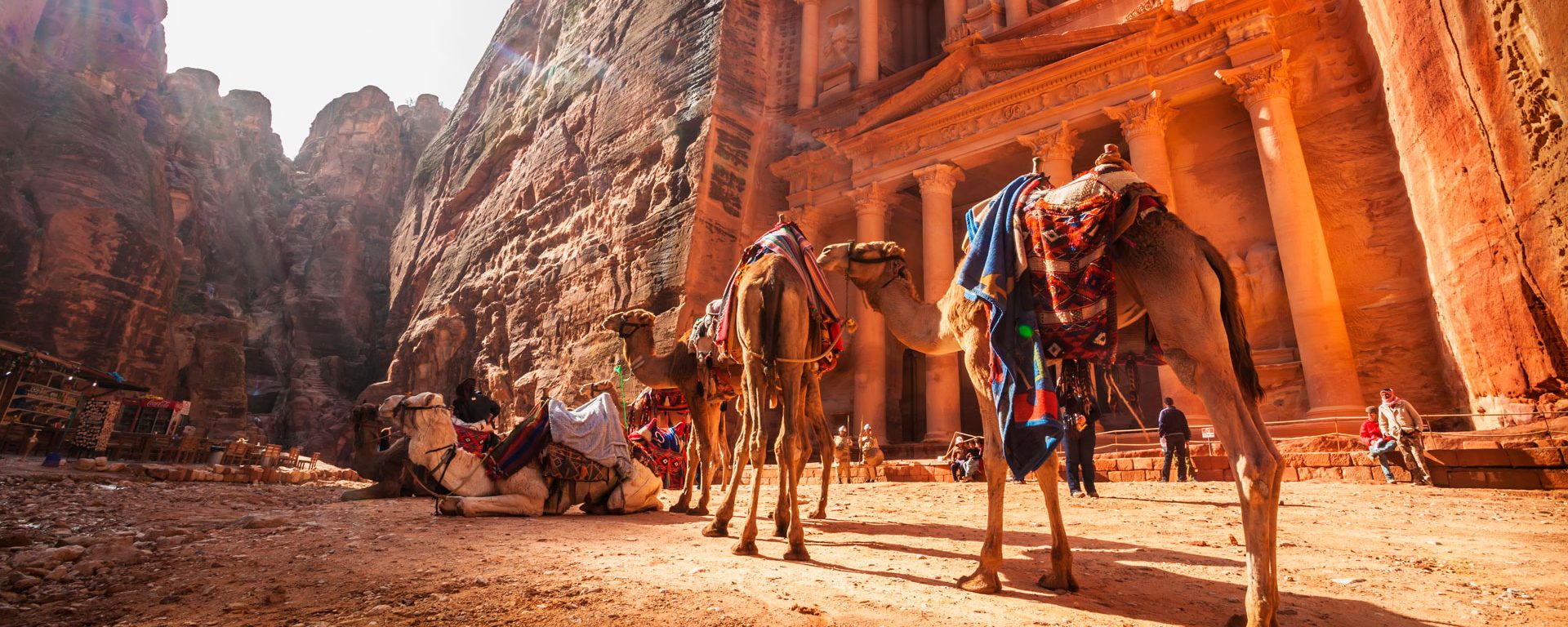 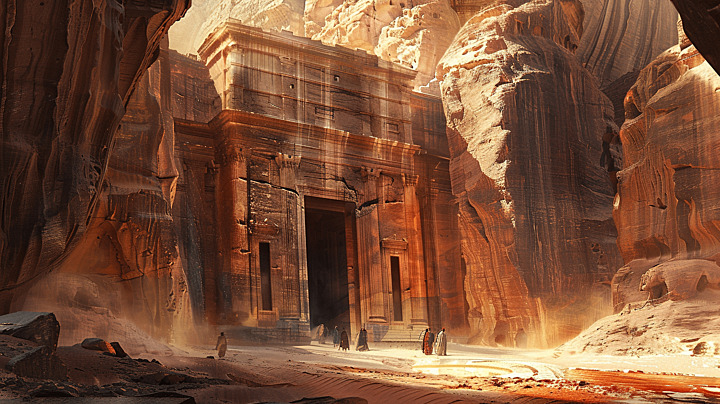 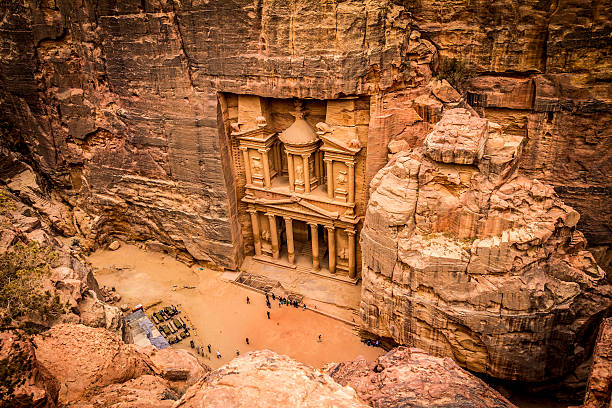 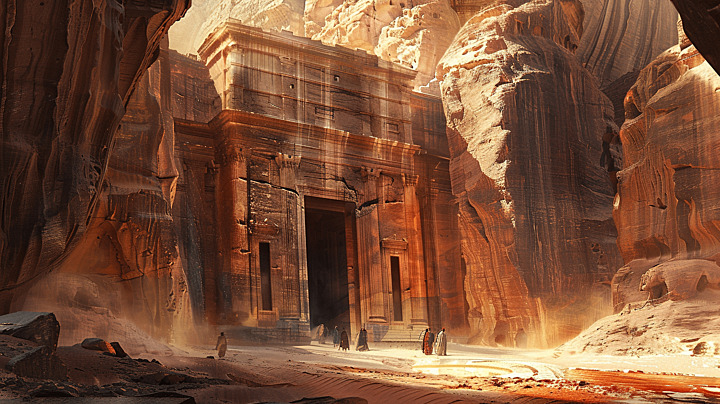 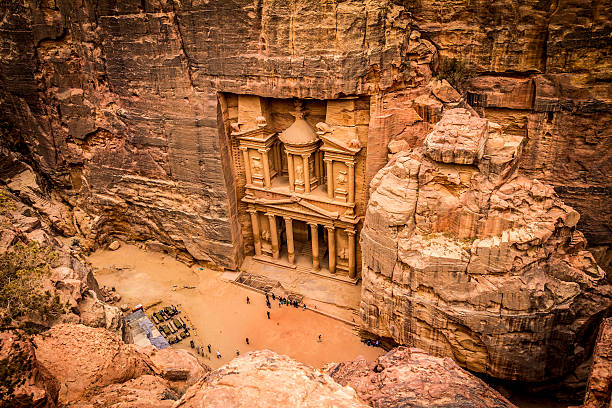 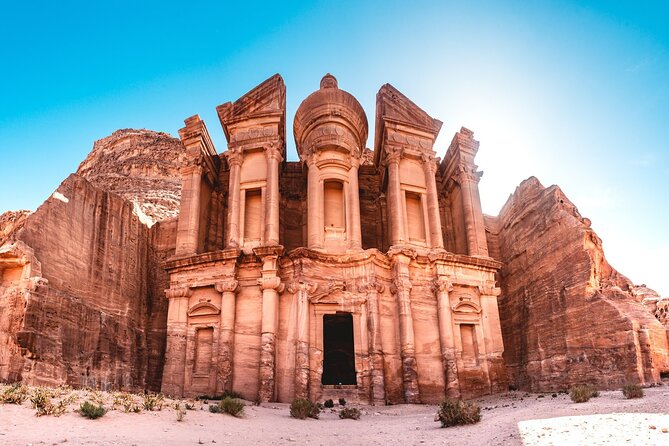 Historical Context

Petra, founded by the Nabateans around the 4th century BCE, thrived as a trade hub. Al-Khazneh, built in the 1st century CE, is believed to have been a royal tomb or a ceremonial structure. Its name, "The Treasury," comes from a local legend about hidden treasures in the urn atop the monument.
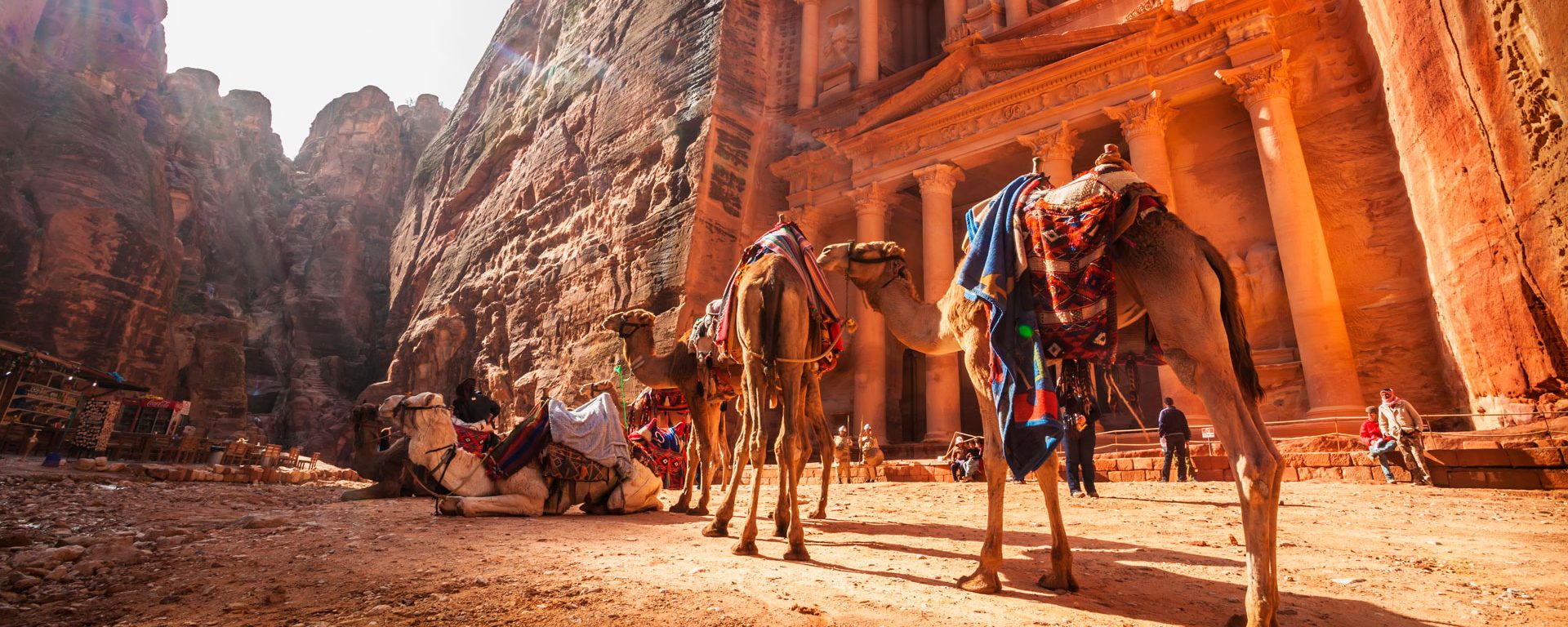 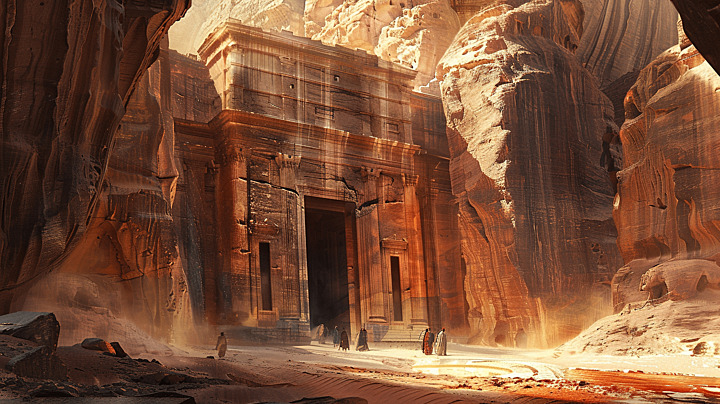 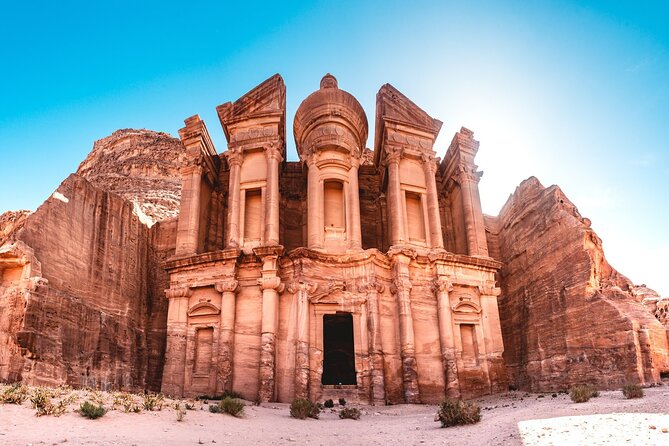 Architectural Features

Al-Khazneh, carved into Petra's cliffs, stands 40 meters tall. Its façade blends Hellenistic, Egyptian, and Eastern styles, featuring Corinthian columns and an urn at the top, reflecting Nabatean craftsmanship.
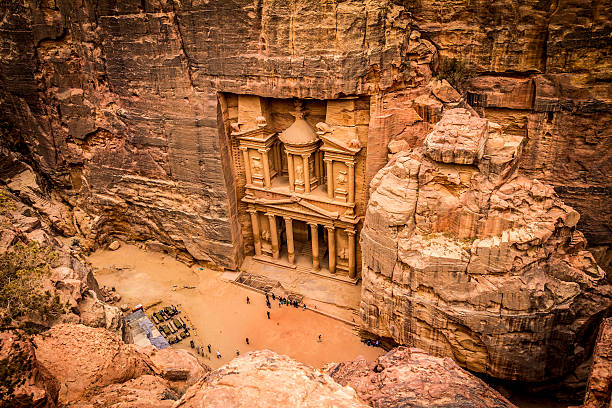 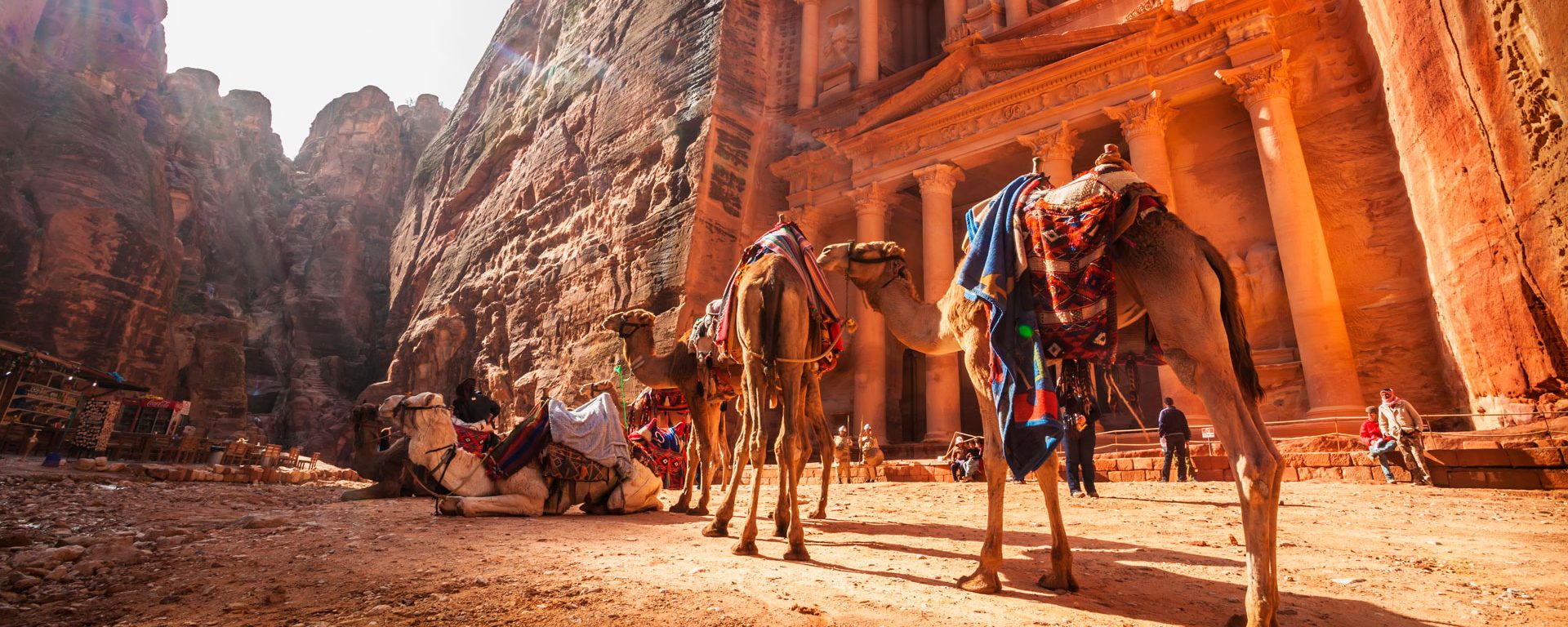 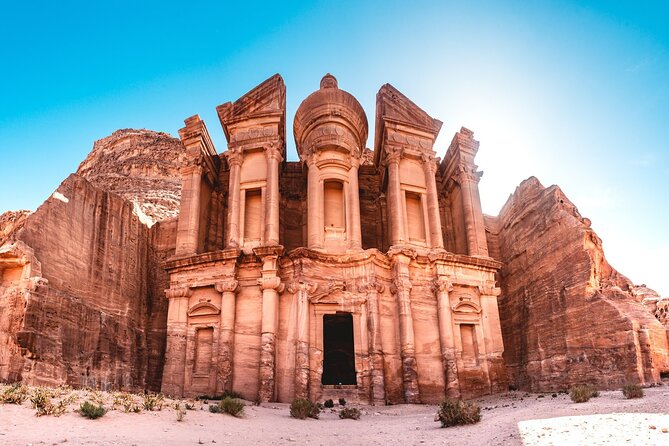 Al-Khazneh Today

Al-Khazneh is a UNESCO World Heritage site, attracting millions of tourists and scholars. Its dramatic beauty makes it one of Jordan's most photographed landmarks, continuing to inspire awe and research into the Nabatean civilization.
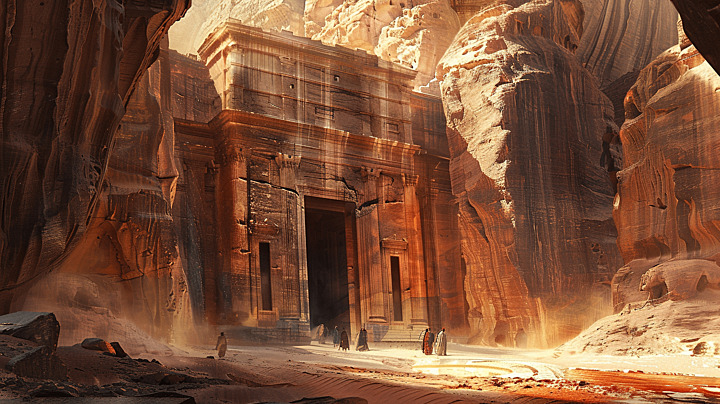 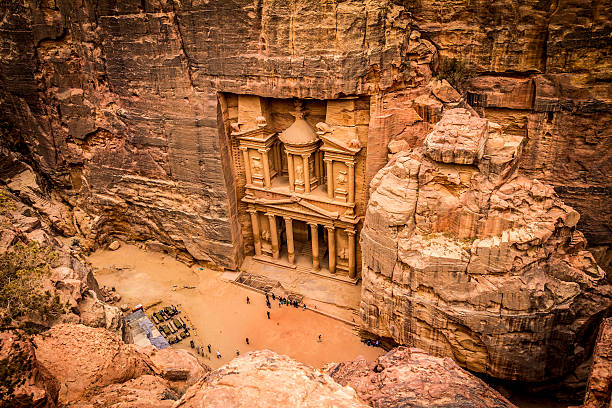 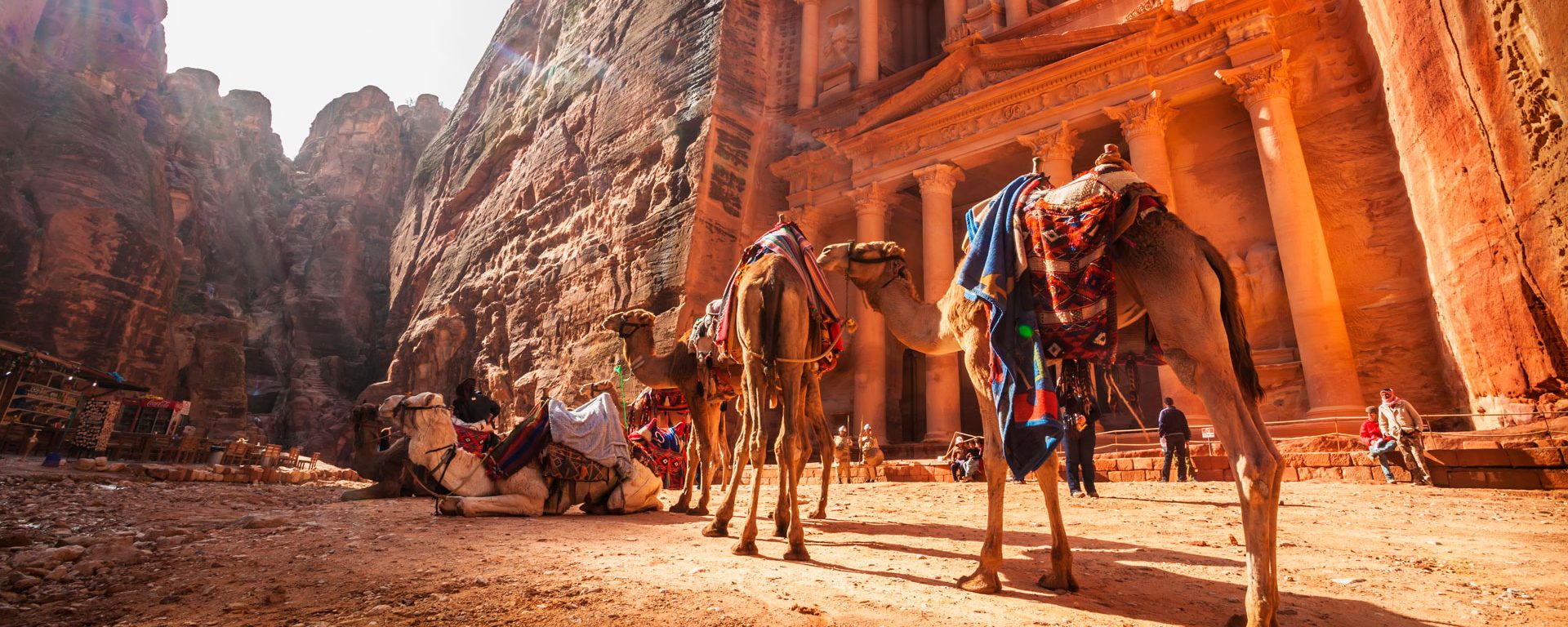 MADE BY
AGGELOS PAPADHMHTRIOU
XARHS SIAMANTAS
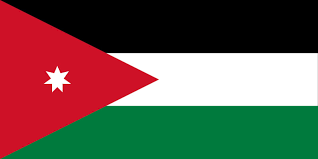